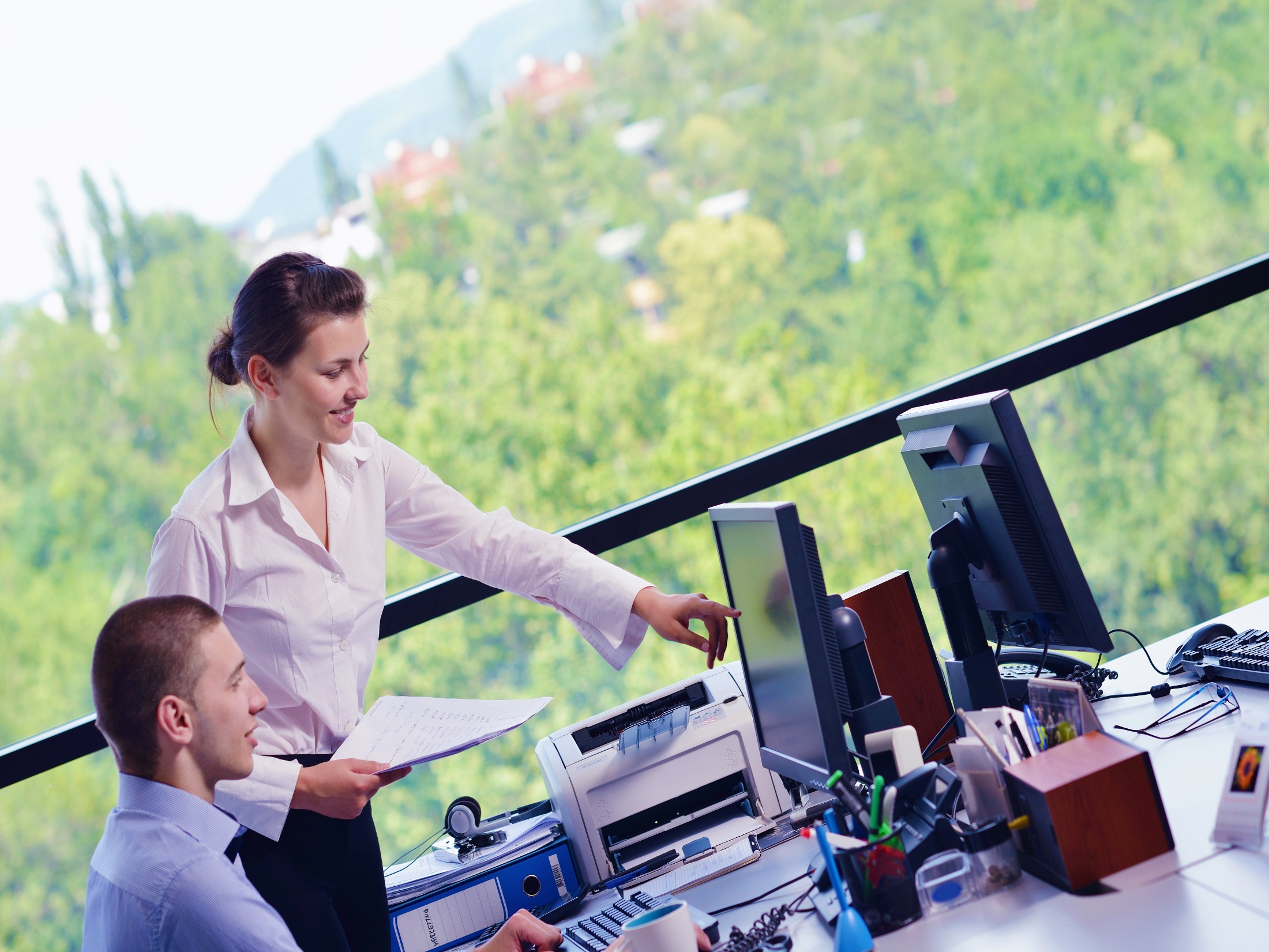 NEXT LEVEL POWERPOINT
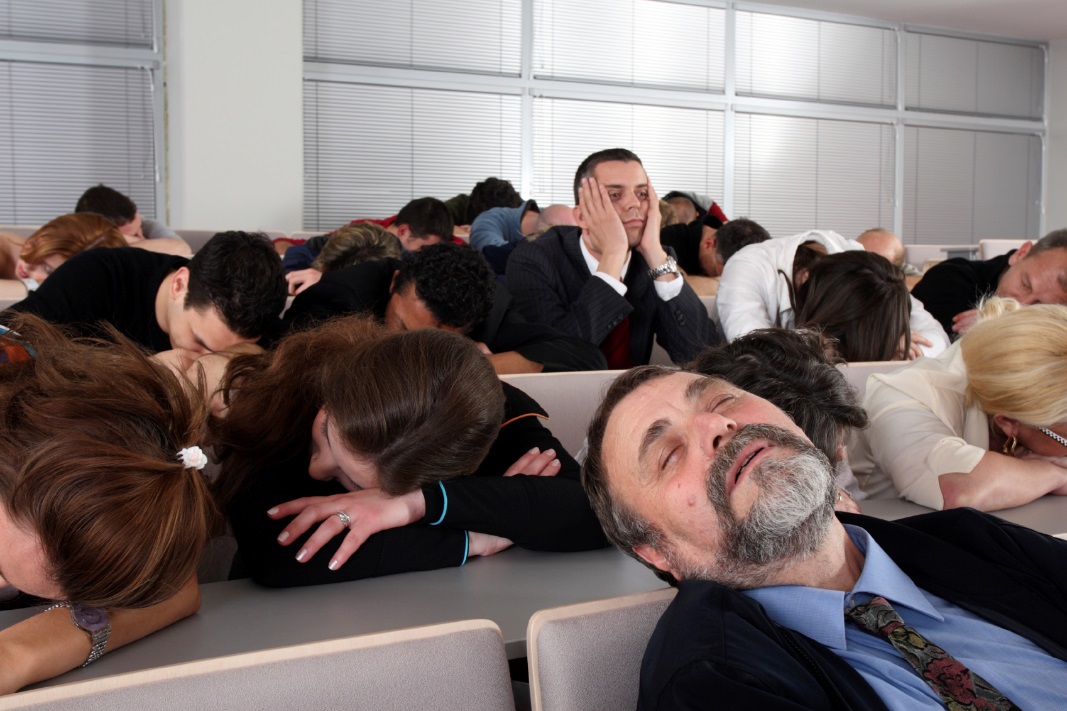 I’m so bored
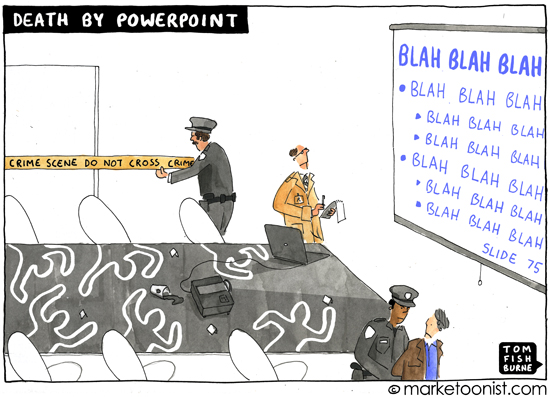 Death by PowerPoint

Wrong template and background (see this slide)
Too small text size
Too much text, too much text, too much text
Too much data
Too much “stuff” on the slide
Too much pointless animation
No images (or very poor quality)
No video (or imbedded video link didn’t work)
Read each slide word for word (makes you sound boring and unprepared)
Too many bullet points (see this slide, again)
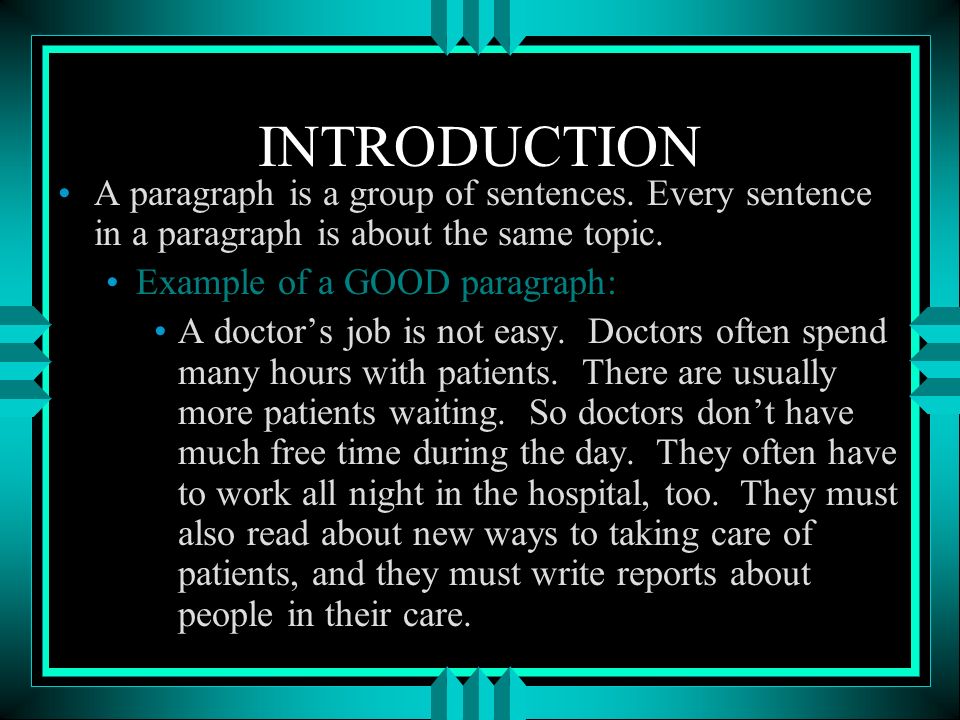 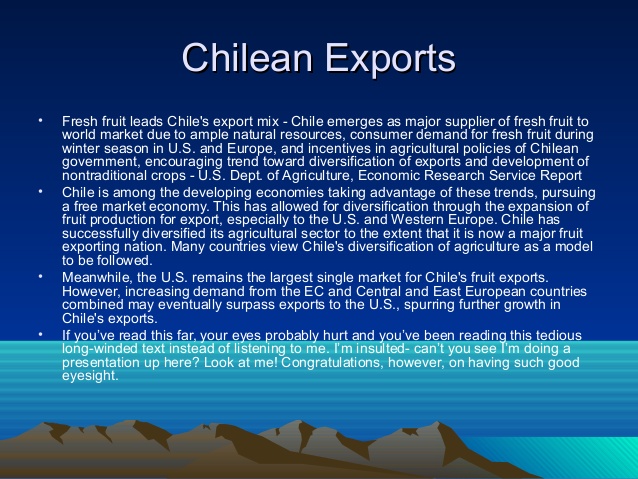 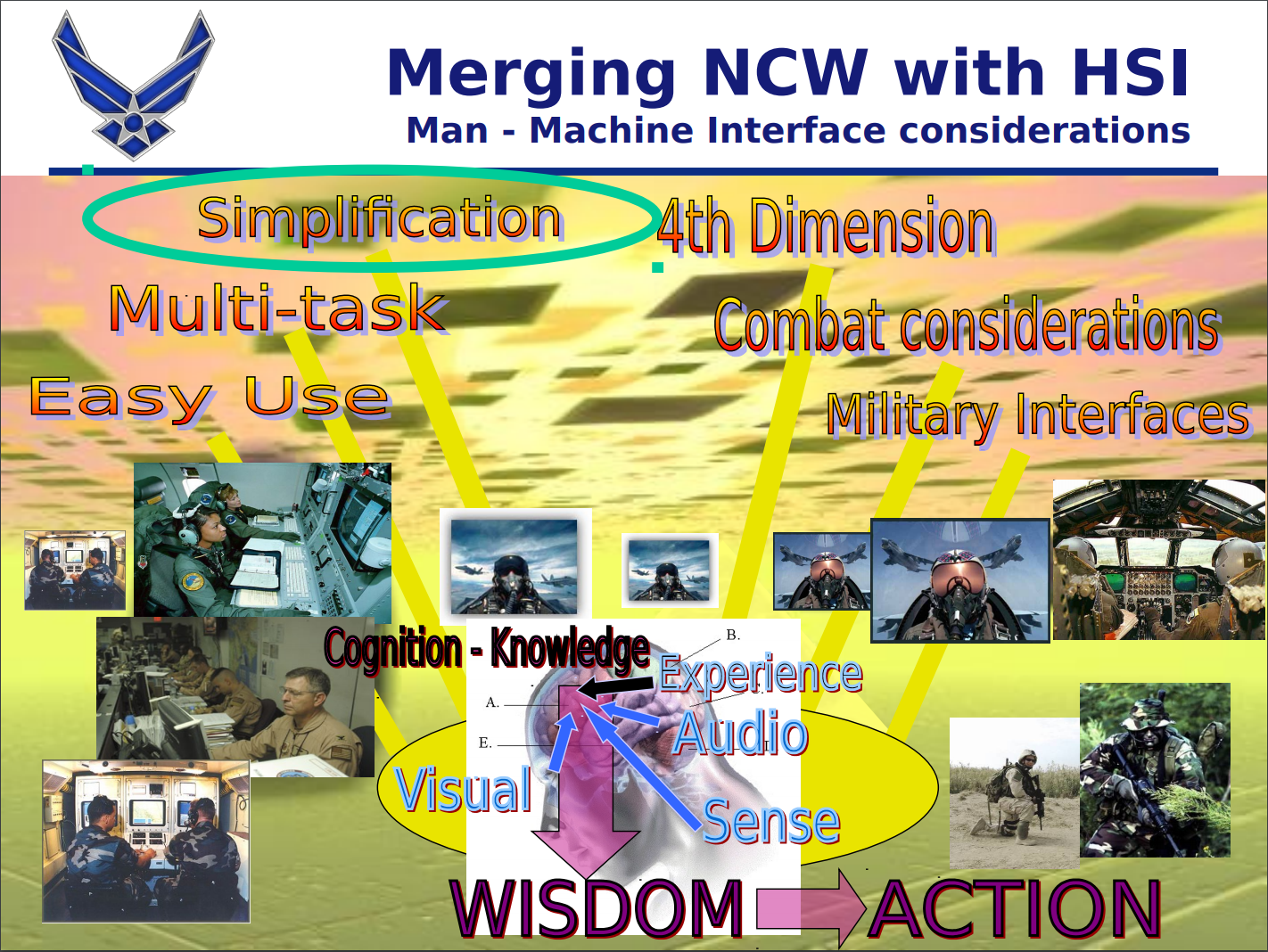 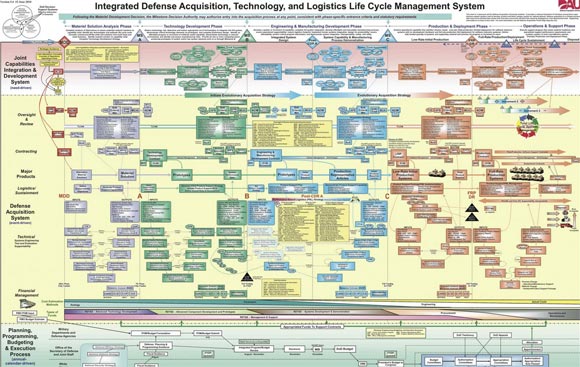 “
If companies would have as little respect for business as they have for presentations, the majority would go bankrupt.
”
Dr. John Medina
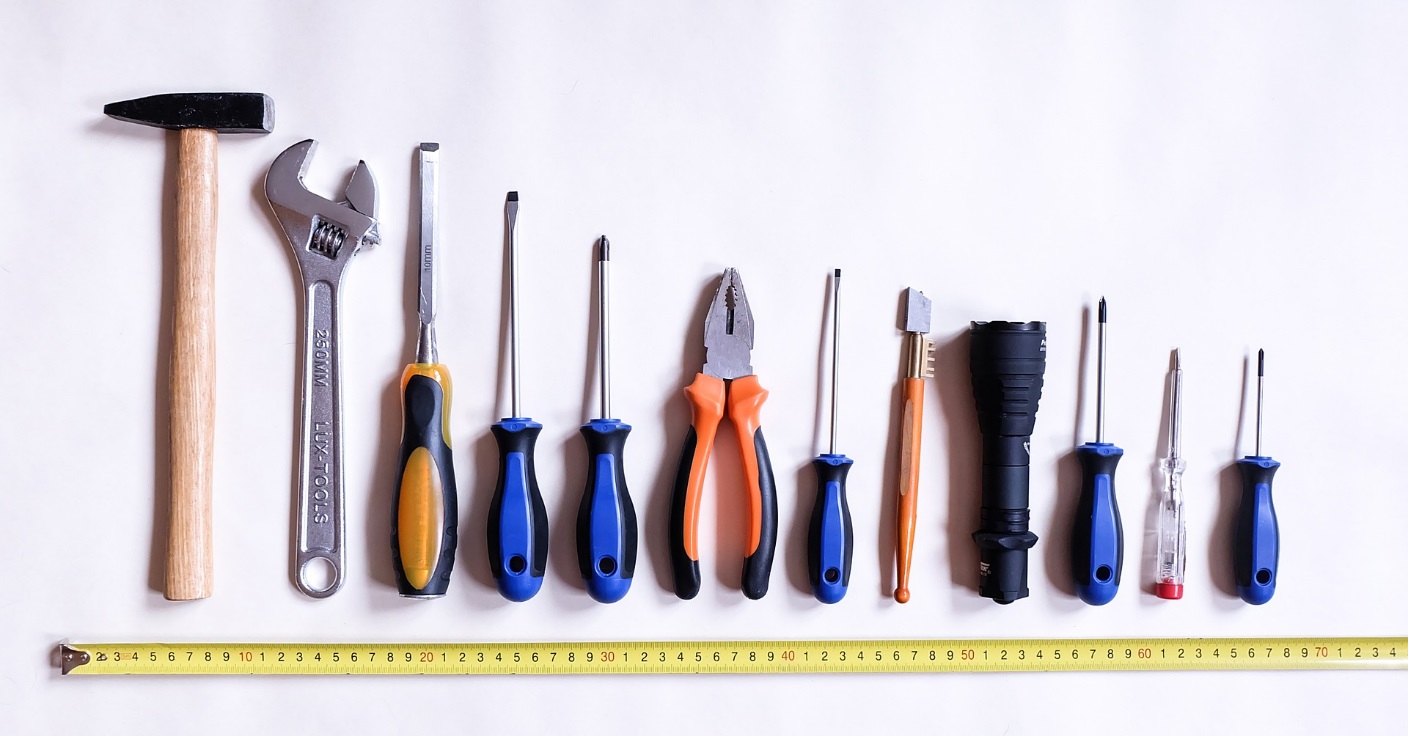 Your slide deck is a
PRESENTATION TOOL
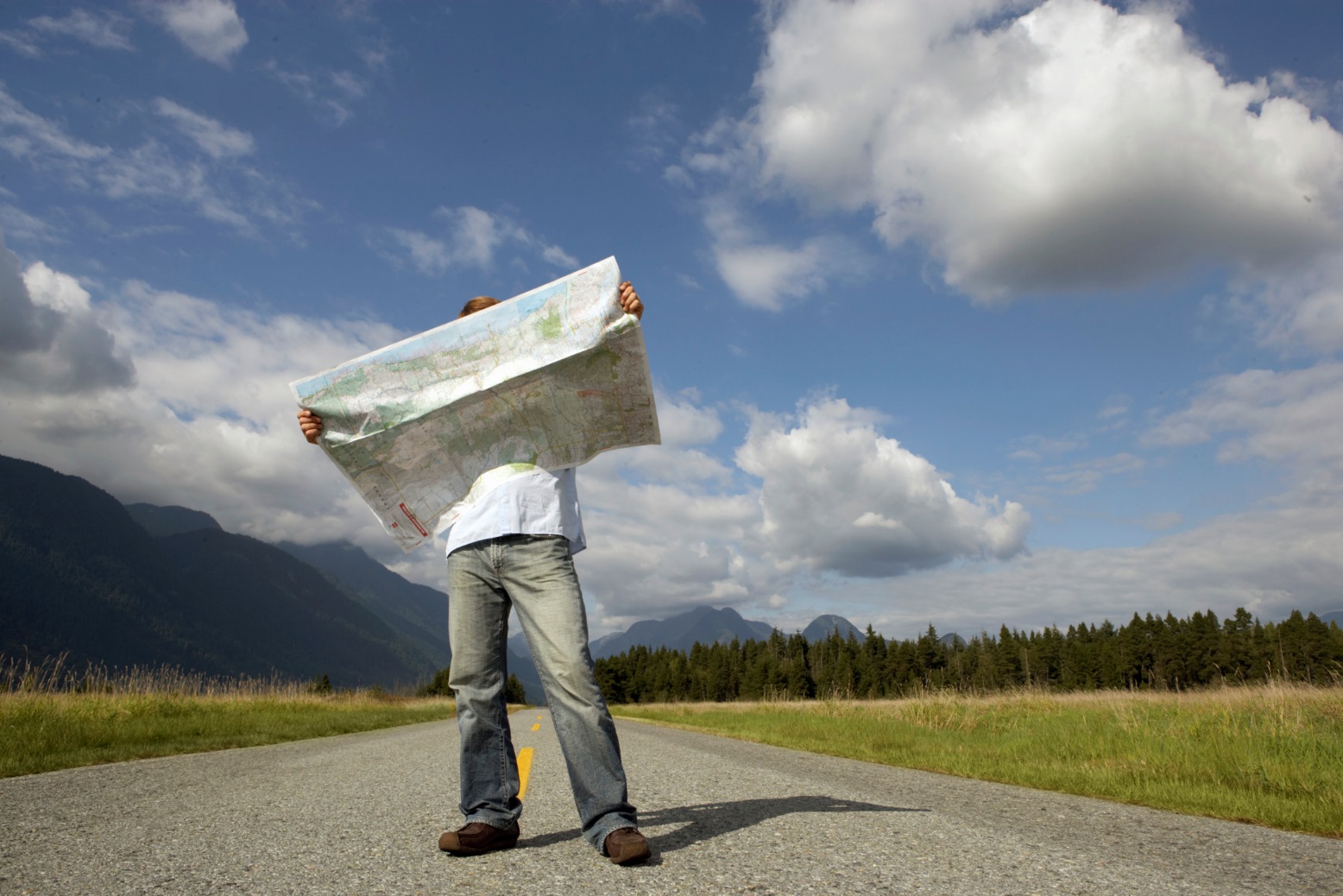 Road Map
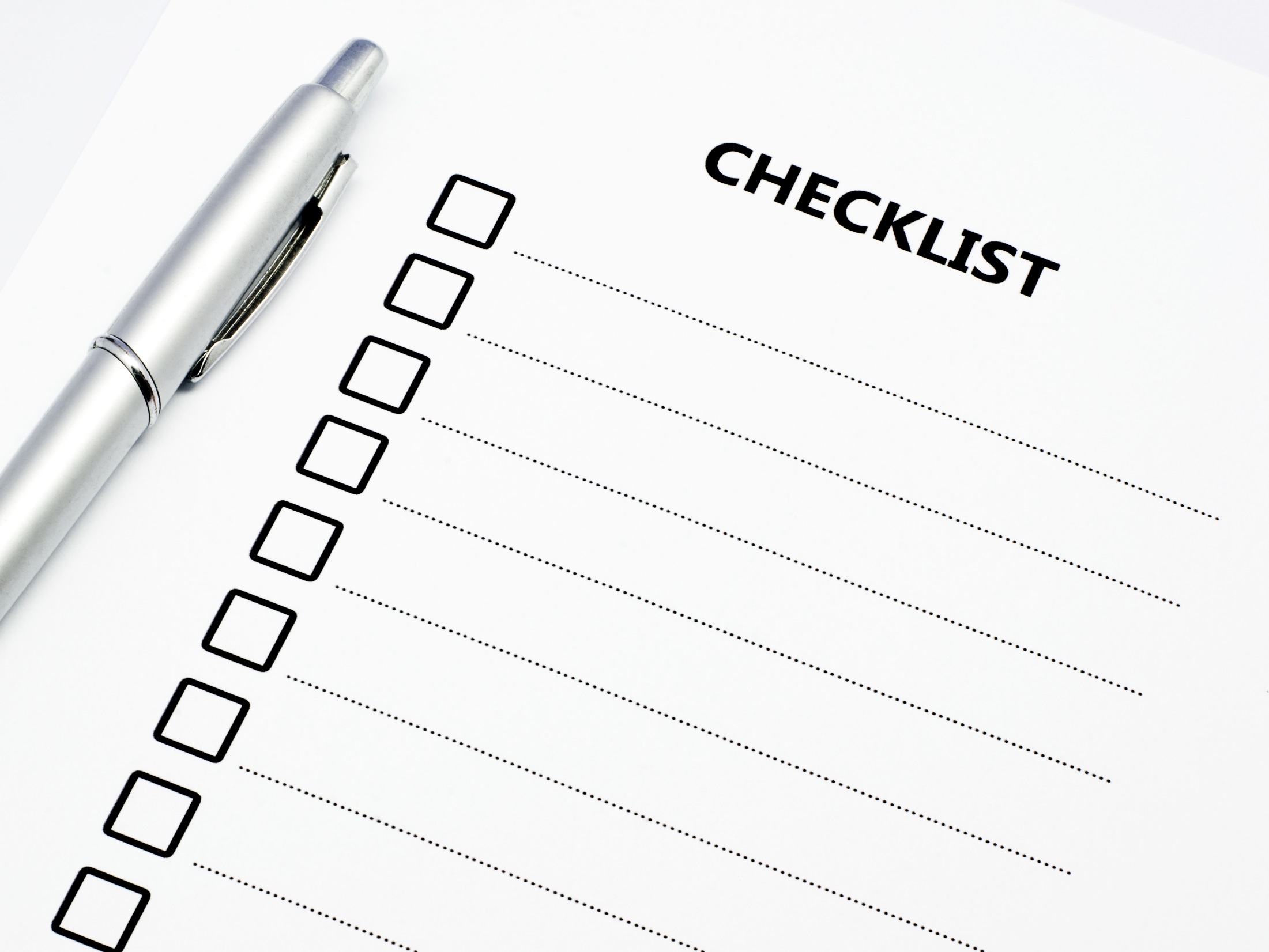 7
Specific Tips
Content First, Slide Second
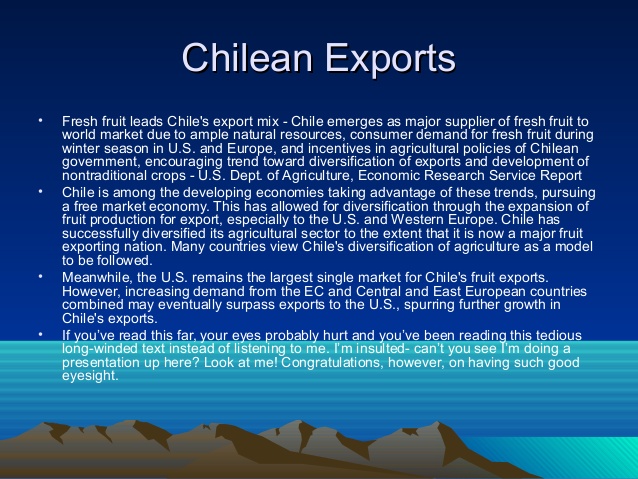 Select a Good Template
(contrast matters)
YOUR TEXT HERE
DARK BACKGROUND
LIGHT TEXT
CONTRAST CONTROLS OUR FOCUS
ONE MESSAGE AT A TIME
ARUBA VACATION
CONS
PROS
Aruba offers year-round tropical weather, gorgeous white sand beaches, parasailing, snorkeling, deep-sea fishing and diving, and luxurious all-inclusive resorts.
Aruba is one of the priciest Caribbean vacation spots, drier and with less tropical vegetation, small, and still recovering from the Natallee Holloway incident.
ARUBA VACATION
PROS
CONS
TROPICAL WEATHER
WHITE SAND BEACHES
PARASAILING
SNORKELING
DEEP SEA DIVING/FISHING
ALL-INCLUSIVE RESORTS
PRICEY
DRY
SMALL
NATALLEE HOLLOWAY
ARUBA VACATION
PROS
TROPICAL WEATHER
WHITE SAND BEACHES
PARASAILING
SNORKELING
DEEP SEA DIVING/FISHING
ALL-INCLUSIVE RESORTS
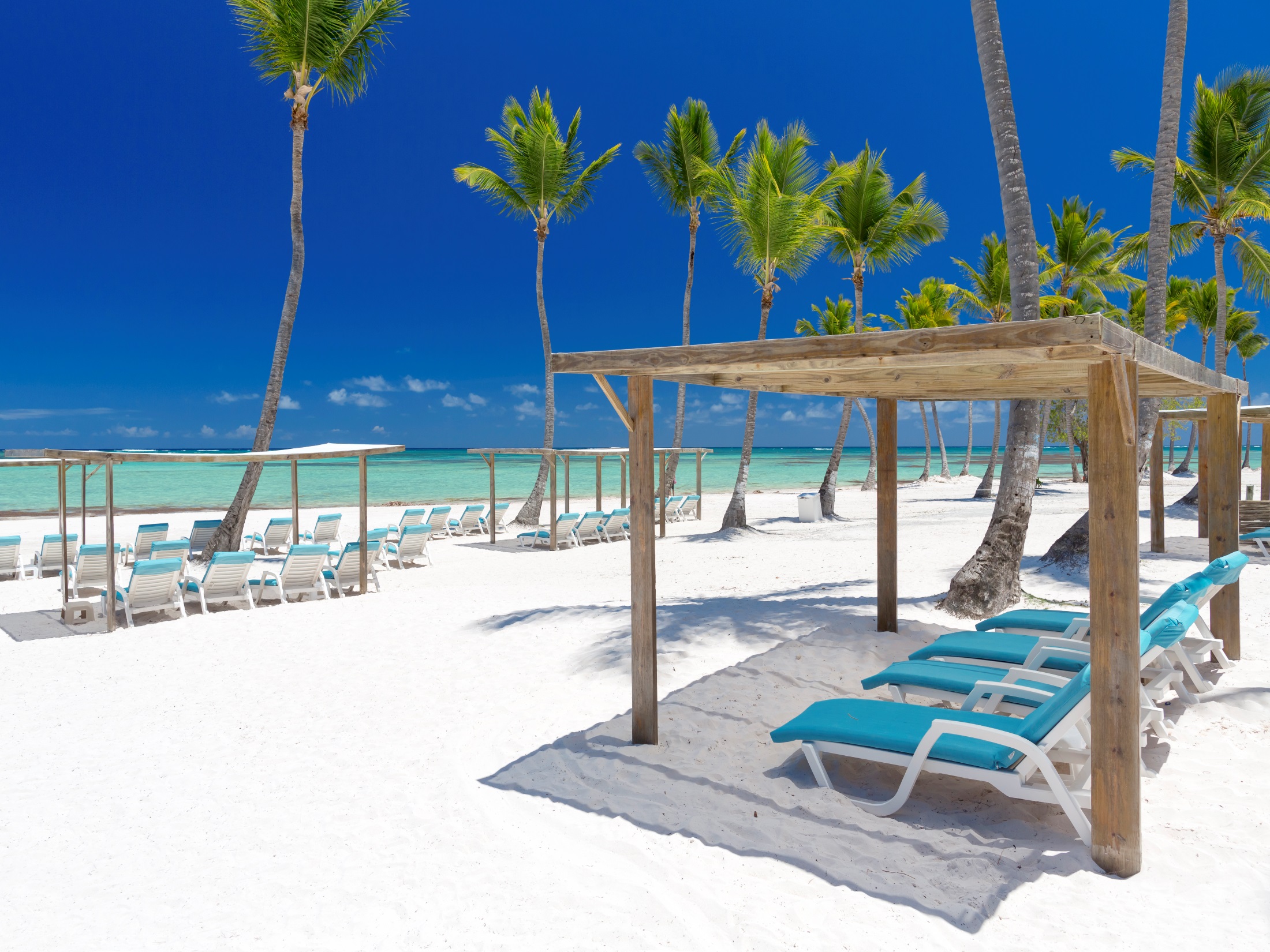 Tropical Weather
White Sand Beaches
Parasailing
Snorkeling
Deep Sea Diving/Fishing
All-Inclusive Resorts
IMAGES IMPACT MEMORY
Crisp, clear, and clean (no clipart!)
Google Images
Image Library
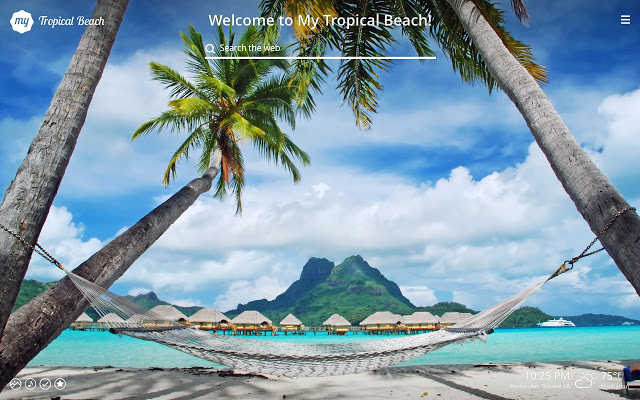 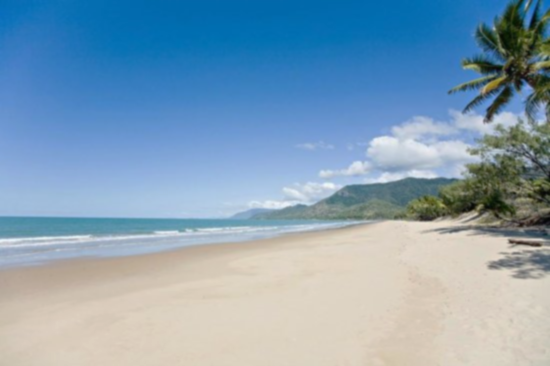 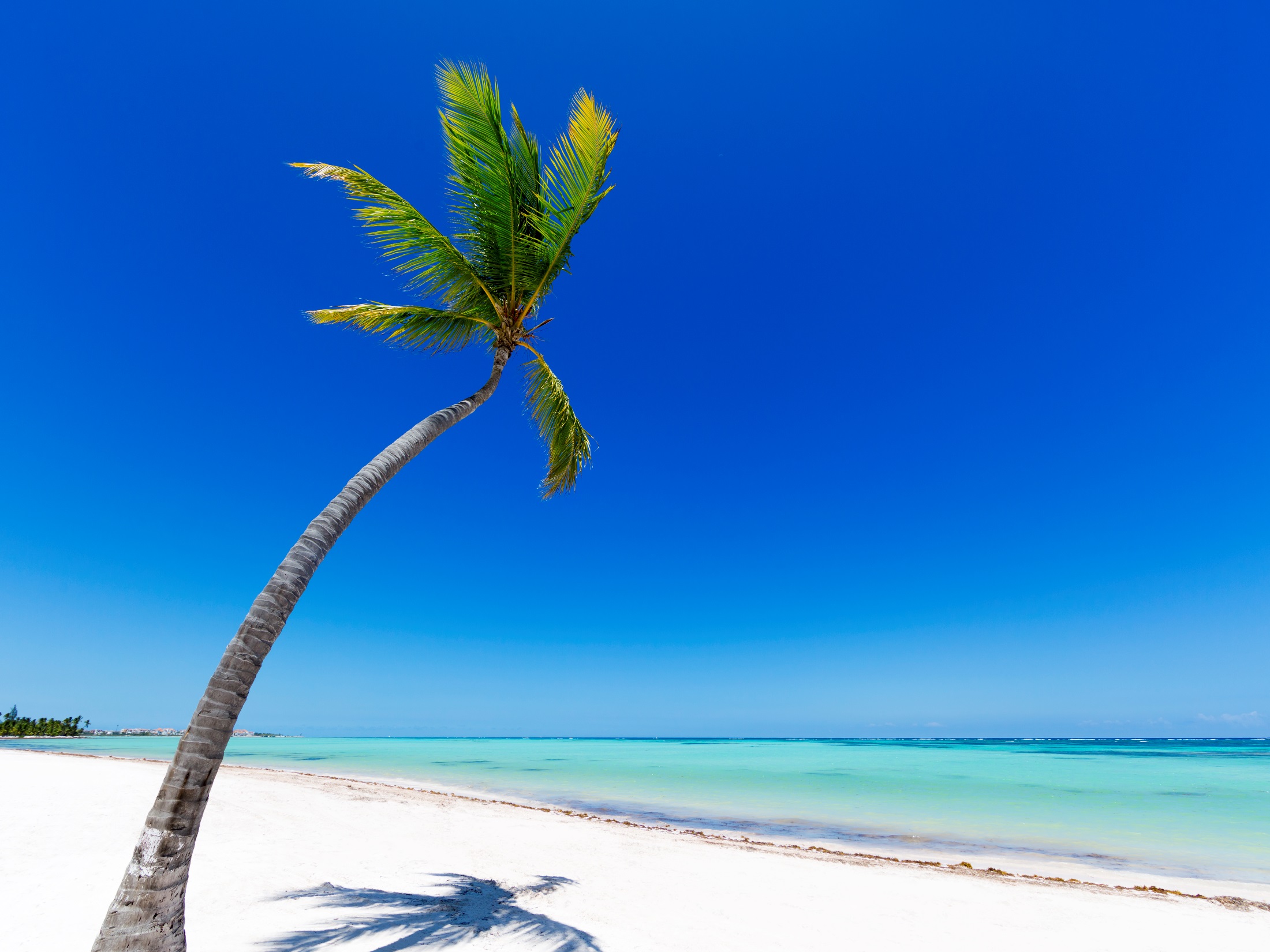 [Speaker Notes: Get pic from image library]
Big Objects
Moving Objects
Contrast Rich Objects
Signaling Colors (red, green, yellow, orange)
TEXT SIZE MATTERS
ARUBA VACATION
White Sand Beaches
Tropical Weather
Parasailing
Snorkeling
Deep Sea Fishing/Diving
Accepts US Currency
All-Inclusive Resorts
Good Public Transportation
Lots of Restaurants
Blue, Tranquil Waters
Horseback Riding
Accessible by Air
LESS IS MORE
ARUBA VACATION
White Sand Beaches
Tropical Weather
Parasailing
Snorkeling
Deep Sea Fishing/Diving
Accepts US Currency
Private Tours
Lots of Shopping
Caribbean Culture
All-Inclusive Resorts
Good Public Transportation
Lots of Restaurants
Blue, Tranquil Waters
Horseback Riding
Accessible by Air
Four-Wheeling
Cliff Diving
Cave Exploration
ARUBA VACATION
White Sand Beaches
Tropical Weather
Parasailing
Snorkeling
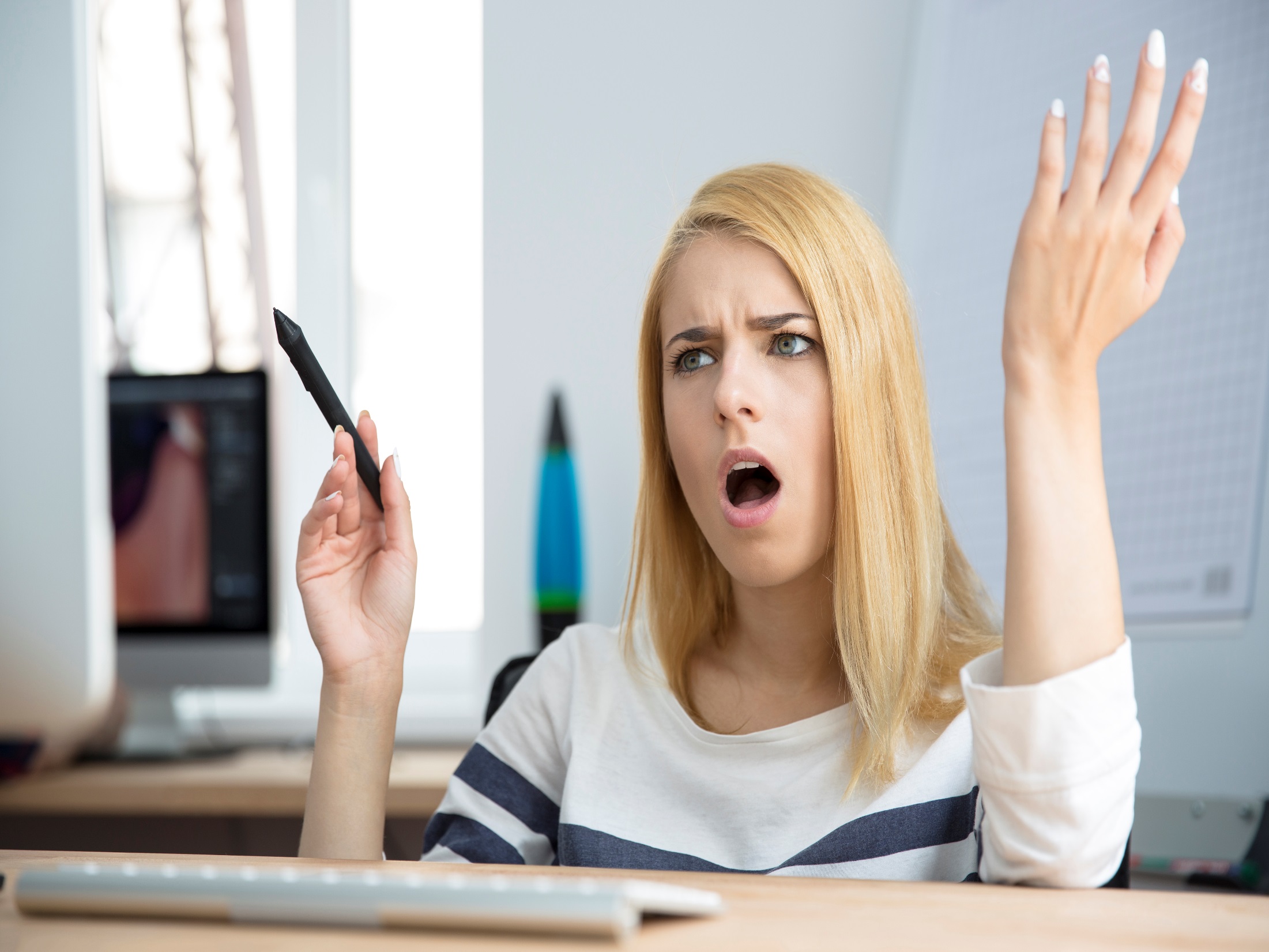 Does this mean I have to add more slides???
IMBED VIDEO and STOCK FOOTAGE
(educate, entertain, and impress)
[Speaker Notes: Drone Fun in Aruba video]
Add presenter notes
Add purposeful animations and subtle transitions
Use spellcheck
Perform run-through (again, and again, and again…)
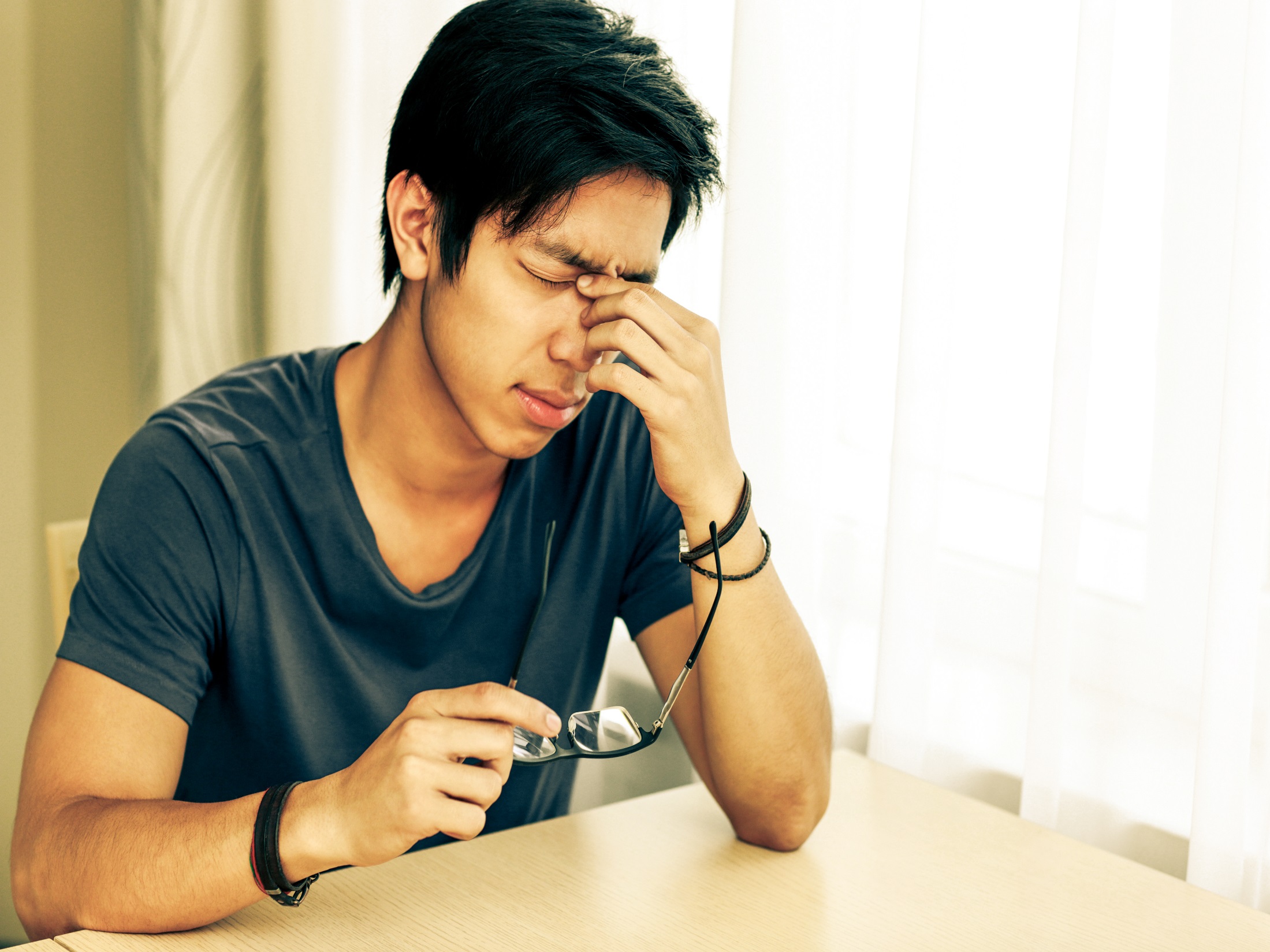 This is a lot of work, dude.
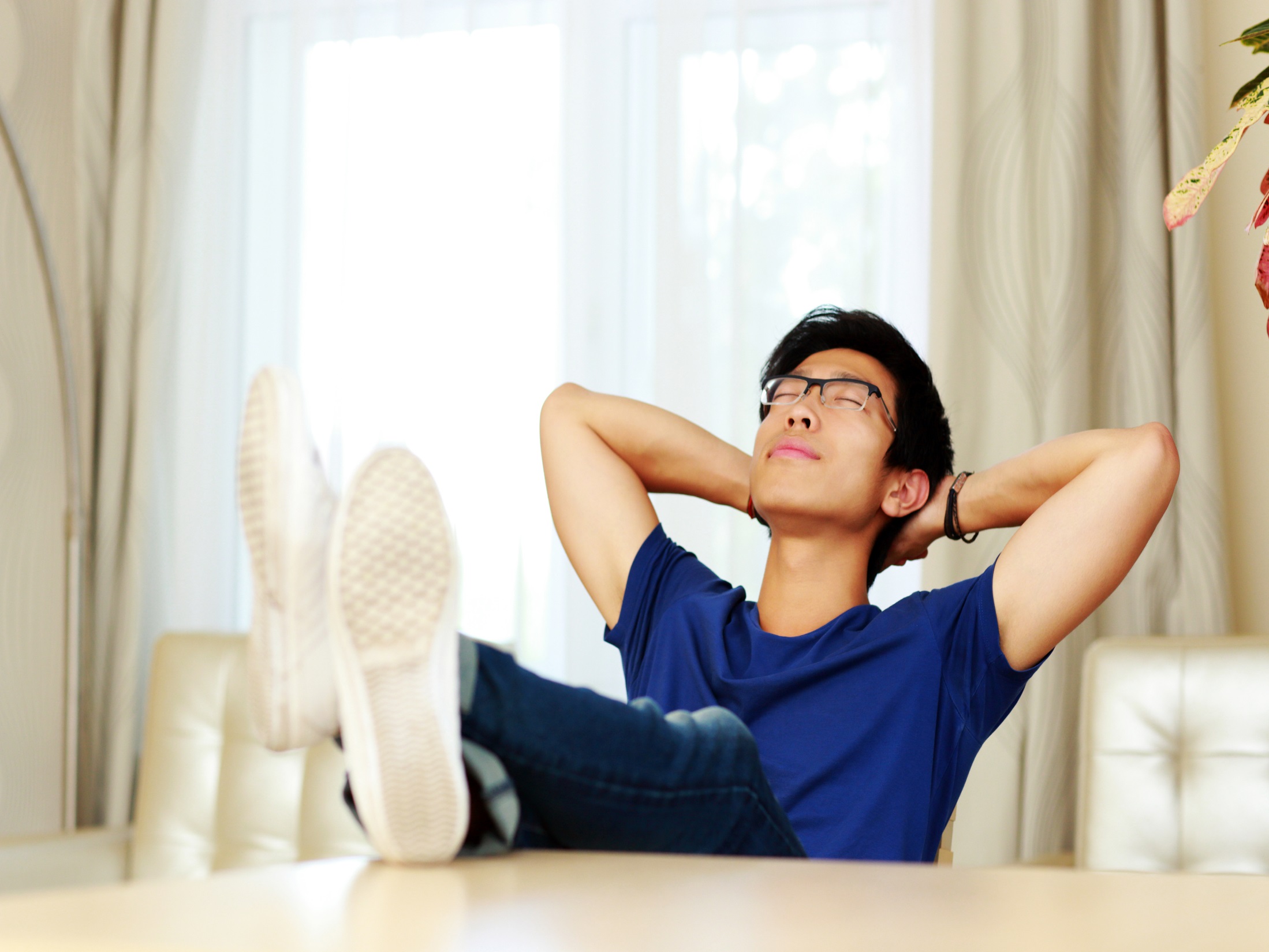 But you will be so glad you did it!
ON BEHALF OF THE HHS LEARNING RESOURCE NETWORK…
THANK YOU!
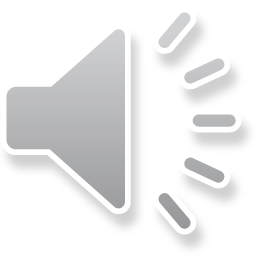